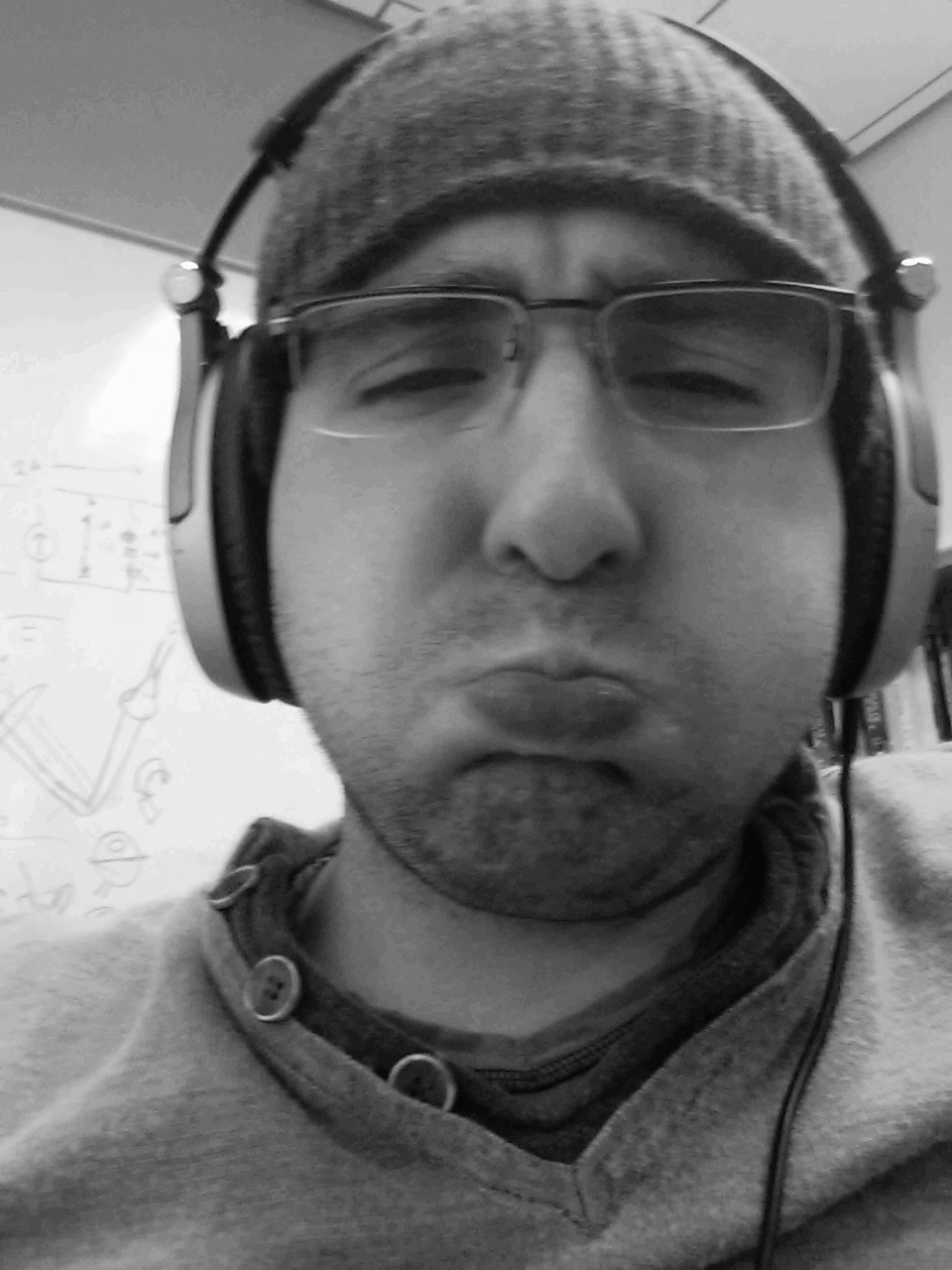 Projects Map
Free 
1%
SPIM DEV
14%
HYPER-SPECTRAL
85%
Intuitive Phasor
20%
RS-ICS
10-14%
Muscle Development in Zebrafish
20%
Software/Camera Dev
0-4% on demand
Spectral Phasor Theory Dev
20%
HySP (Hyper-Spectral Phasor) Software Dev
25%